Прогноз социально - экономического развития Актанышского муниципального района на 2021 год и на плановый период 2022 - 2024 года.
Сираева Лиана Рамилевна-
заместитель руководителя Исполнительного комитета Актанышского муниципального района РТ по экономике
1
Прогноз социально - экономического развития Актанышского муниципального района
Прогноз социально-экономического развития 
Актанышского муниципального района  
на 2021 год 
и на плановый период 2022 - 2024 года
Определяет направления и ожидаемые результаты социально-экономического развития  Актанышского муниципального района  в среднесрочной перспективе
Формирует единую платформу для разработки муниципальных программ Актанышского муниципального района, иных документов среднесрочного характера
2
3
4
Исходные условия формирования прогноза развития экономики Российской Федерации
5
Актанышский муниципальный район на 01.01.2021г.
Население        
28 845 человек
Женщины 51,2%  (14 765 чел.) 
Мужчины  48,8%  (14 080 чел.)
6
Численность населения 
тыс. чел.
7
Уровень безработицы
8
Заработная плата
Среднемесячная заработная плата в РТ за 2020 год составила 39588 руб. и выросла по сравнению с предыдущим годом на 105,8%
9
Валовый территориальный продукт (млн. руб.)
10
[Speaker Notes: По прогнозу в 2014 году прирост промышленного производства   к оценке 2013 года составит от 7 до 12%, в 2016 году – 19,1-31,8%.
Среднегодовые темпы роста промышленного производства в 2014-2016 гг. прогнозируются на уровне 6 – 9,6%.
Достижение прогнозируемых темпов будет обеспечиваться, прежде всего, развитием следующих производств. 

В таблице  - данные прогноза по России
Синий – от 29.05.2013 Базовый вариант – второй. 
Красный – от 25.09.2013 Базовый вар.  -  первый]
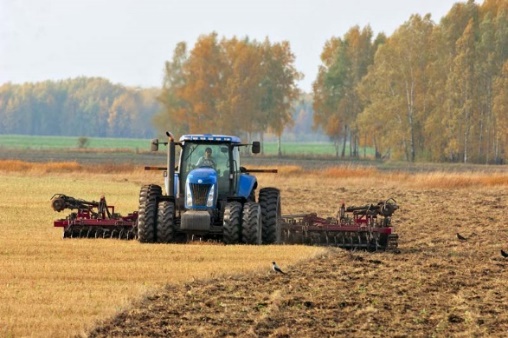 Объем продукции сельского хозяйства в хозяйствах всех категорий
11
Объем отгруженных товаров собственного производства
в млн. рублях
102,5%
102,4%
102,6%
101,3%
91,5%
12
Объем инвестиций в основной капитал за счет всех источников финансирования
в  млн. рублях
13
[Speaker Notes: Темпы роста инвестиций по 2 варианту прогноза (2014-2016 годы) соответствуют целевым значениям, установленным для Тюменской области распоряжением Правительства РФ от 15.03.2013 №354-р. 
Объем инвестиций в 2014 году составит  236,1–254,0 млрд. рублей. Прирост к оценке  2013 года в сопоставимых ценах по 2 варианту - 7,6%.
 К 2014 году предусматривается завершение крупных инвестиционных проектов:  комплекса по производству полипропилена в г. Тобольске;  ввод 1-го этапа строительства 3-й очереди  Антипинского НПЗ. 
С 2015 года ожидается рост инвестиций в связи с планируемым развитием  нефтехимической зоны в г.Тобольске. Ежегодно объемы инвестиций будут поддерживаться высокими объемами жилищного строительства (в инвестициях они составляют 24-27%).
Рост инвестиций в развитие обрабатывающих производств в 2014 году к оценке 2013 года ожидается на уровне 102,3-124,5%, в т. ч. в производстве:
- машин и оборудования – 110-115% (Бентек, Сибнефтемаш, Газтурбосервис, ГМС Нефтемаш); 
- строительных материалов – 106-107% (КСМ г.Ялуторовск – завод Поревит, КНАУФ Инсулейшн, Эм-Си Баухеми); 
- транспортных средств и оборудования – 110-112% (ЮТэйр-Инжиниринг, Заводоуковский машзавод, Ишимский механический завод).]
Жилищное строительство
Согласно республиканскому прогнозу, в 20-2024 гг. темпы роста объема работ, выполненных по виду деятельности строительства будут находиться в диапазоне 101-101,5%
14
[Speaker Notes: В  2014 году ввод жилья составит 1 млн. 389 тыс. кв. метров общей площади  при 1 млн. 350 тыс. кв. метров в 2013 году.
Всего за 2014-2016 годы будет введено 4 млн. 387 тыс. кв. м жилья,  при благоприятных условиях – 4 млн. 866 тыс. кв. метров (соответствует утвержденным Минрегионом РФ контрольным значениям для Тюменской области (от 23.09.2010).
В расчете на душу населения ввод жилья в последние годы превышает  среднероссийский  показатель (в 2012 году ТО  – 0,98 кв. м, в среднем по России – 0,436 кв. м). 
С 2015 года ввод жилья превысит 1 кв. метр на душу населения.

Основные площадки: 
в г.Тюмени – мкр. «Тюменский», «Березняки-Казарово», «Тура», «Восточный-2», «Заречный», «Алебашево», «Ожогино-Патрушево», «Метелево-Воронино»;
в г.Тобольске - мкр.7а.]
Оборот розничной торговли
Млн. рублей
Ежегодный прирост в прогнозном периоде 2021-2024 годов – 
102,6% в сопоставимых ценах
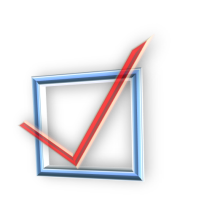 15
[Speaker Notes: Оборот розничной торговли в 2014-2016 годах  будет прирастать на 6-8% в год в сопоставимых ценах.
В расчете на душу населения продажа товаров в 2016 году возрастет до 254 – 268 тыс. рублей со 194 тыс. рублей в 2013 году.
Росту потребительского спроса способствует рост доходов населения, а также развитие объектов торговли разного формата. 
Среднемесячный товарооборот крупных торговых сетей, которые начали и расширили свою деятельность на территории области в 2013 году (АШАН, Магнит, Мосмарт, Связной, ОSTIN), составил  порядка 900 млн. руб., (25% общего объема продаж торговых сетей и 4%  всего товарооборота). К 2014 году планируется завершить строительство  в г. Тюмени трех крупных торговых центров в составе многофункциональных комплексов (улицы М.Горького, Мельникайте, Герцена), торговой площадью более 75 тыс. кв. метров. 
В таблице - данные прогноза оборота розничной торговли по России
Синий – от 29.05.2013  Базовый  вар. - второй   Красный – от 25.09.2013 Базовый   -  первый]
Развитие малого и среднего предпринимательства
Оборот малых и средних предприятий, включая микропредприятия
102,1%
102,4%
102,6%
103,1%
101,9%
16
[Speaker Notes: Темпы роста инвестиций по 2 варианту прогноза (2014-2016 годы) соответствуют целевым значениям, установленным для Тюменской области распоряжением Правительства РФ от 15.03.2013 №354-р. 
Объем инвестиций в 2014 году составит  236,1–254,0 млрд. рублей. Прирост к оценке  2013 года в сопоставимых ценах по 2 варианту - 7,6%.
 К 2014 году предусматривается завершение крупных инвестиционных проектов:  комплекса по производству полипропилена в г. Тобольске;  ввод 1-го этапа строительства 3-й очереди  Антипинского НПЗ. 
С 2015 года ожидается рост инвестиций в связи с планируемым развитием  нефтехимической зоны в г.Тобольске. Ежегодно объемы инвестиций будут поддерживаться высокими объемами жилищного строительства (в инвестициях они составляют 24-27%).
Рост инвестиций в развитие обрабатывающих производств в 2014 году к оценке 2013 года ожидается на уровне 102,3-124,5%, в т. ч. в производстве:
- машин и оборудования – 110-115% (Бентек, Сибнефтемаш, Газтурбосервис, ГМС Нефтемаш); 
- строительных материалов – 106-107% (КСМ г.Ялуторовск – завод Поревит, КНАУФ Инсулейшн, Эм-Си Баухеми); 
- транспортных средств и оборудования – 110-112% (ЮТэйр-Инжиниринг, Заводоуковский машзавод, Ишимский механический завод).]